Литературное образование ребенка в семье
«Чтобы подготовить человека к самостоятельной  жизни надо ввести его в мир книг» (В.А. Сухомлинский)
Главная задача знакомства детей  с художественной литературой – воспитание интереса и любви к книге, стремление к  общению с ней , умение слушать и понимать художественный  текст, т.е .все  то что, что составляет основание, фундамент будущего взрослого талантливого читателя, литературно образованного  человека.
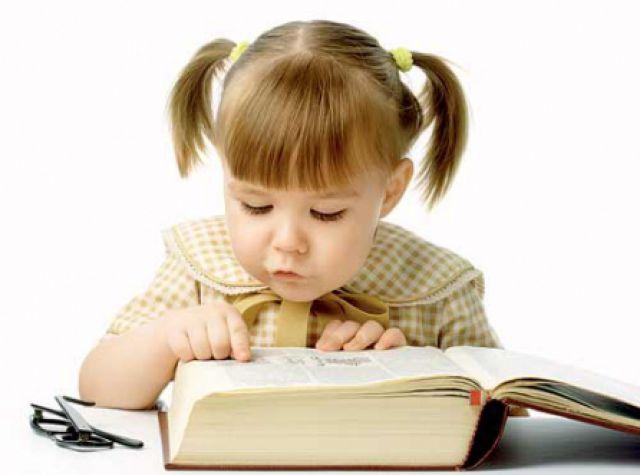 Литературное образование в семье – это та основа, без  которой невозможно полноценное общественное воспитание и образование.
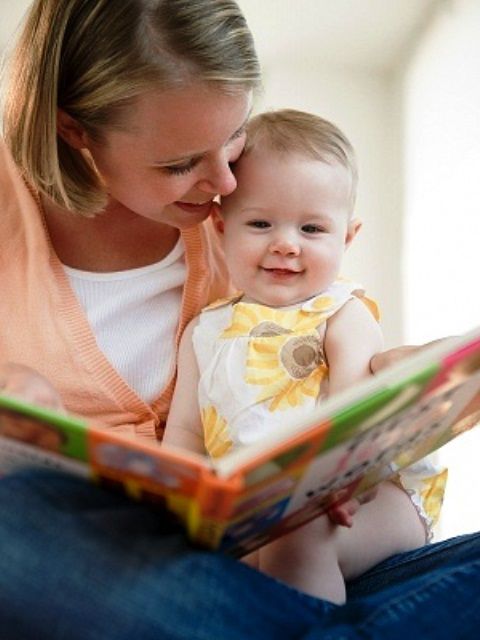 Необходимо дома иметь хорошую библиотеку, и прежде всего из книг «повторного чтения», которым ребенок будет возвращаться(Д.С. Лихачев)
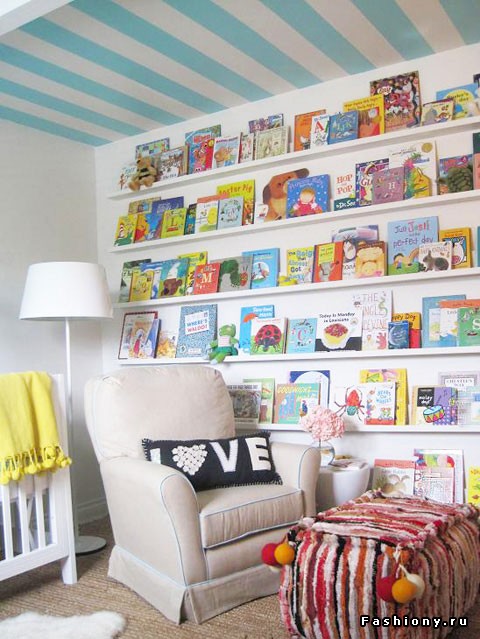 Книги повторного чтения
1.Это сборники фольклорных песенок, потешек, различные  сборники сказок,
народных и авторских.
2. Это книги о животных, природе, детях.
3.Это «веселые книжки и в первую очередь , поэтические сказки К.И. Чуковского, стихи Маршака , Заходера и другие.
4. А также научно- популярные, хорошо иллюстрированные энциклопедии  по всем отраслям знаний.
Домашняя библиотека – это не только подбор круга чтения, но и создание особой  атмосферы  УВАЖЕНИЯ К КНИГЕ.
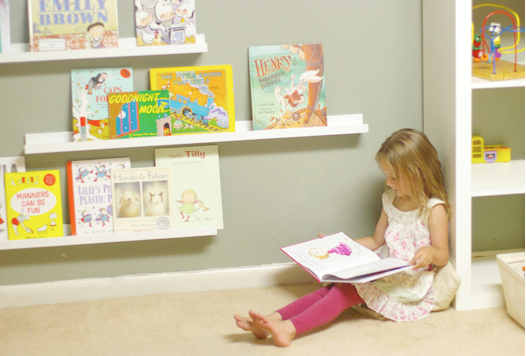 Литературное образование  является основой для развития любознательности, познавательных способностей и удовлетворение индивидуальных склонностей и интересов ребенка.
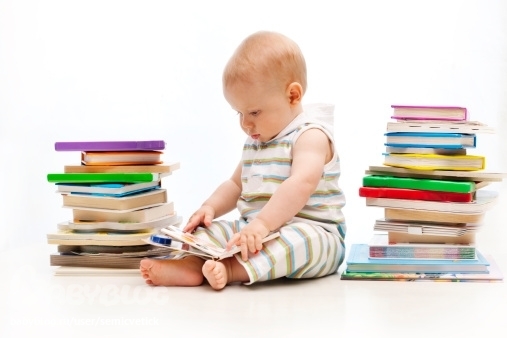 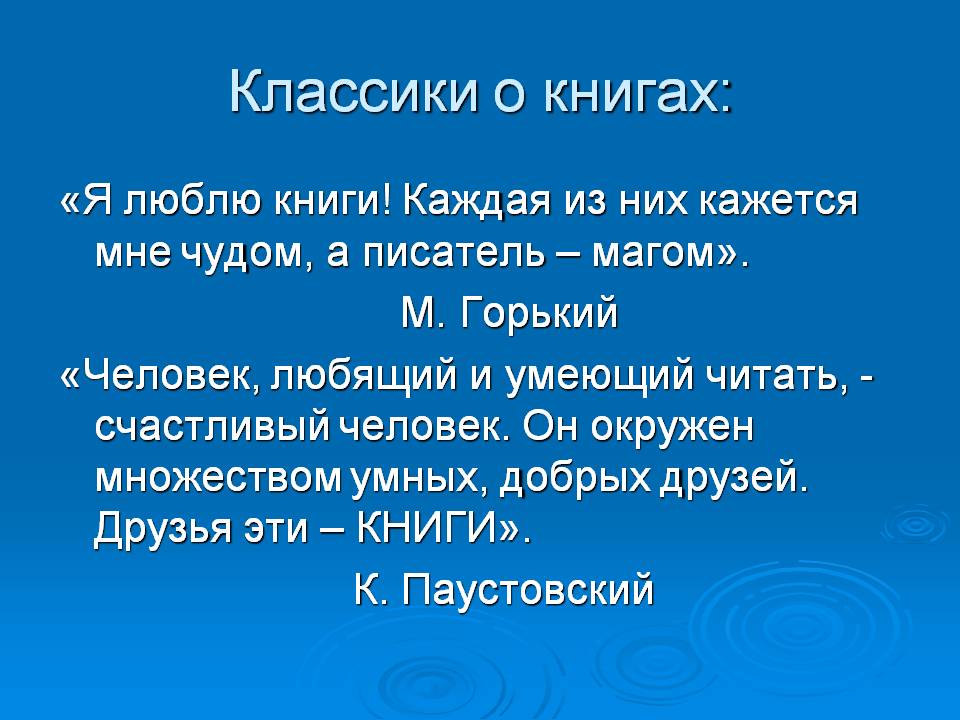 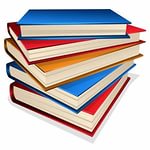 Спасибо за внимание
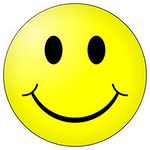